UNIT 1
HOME
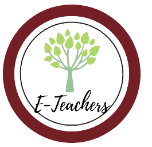 LESSON 7
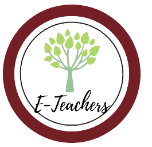 WARM UP
Dice game
https://freeonlinedice.com/
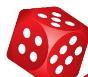 REVIEW VOCABULARY
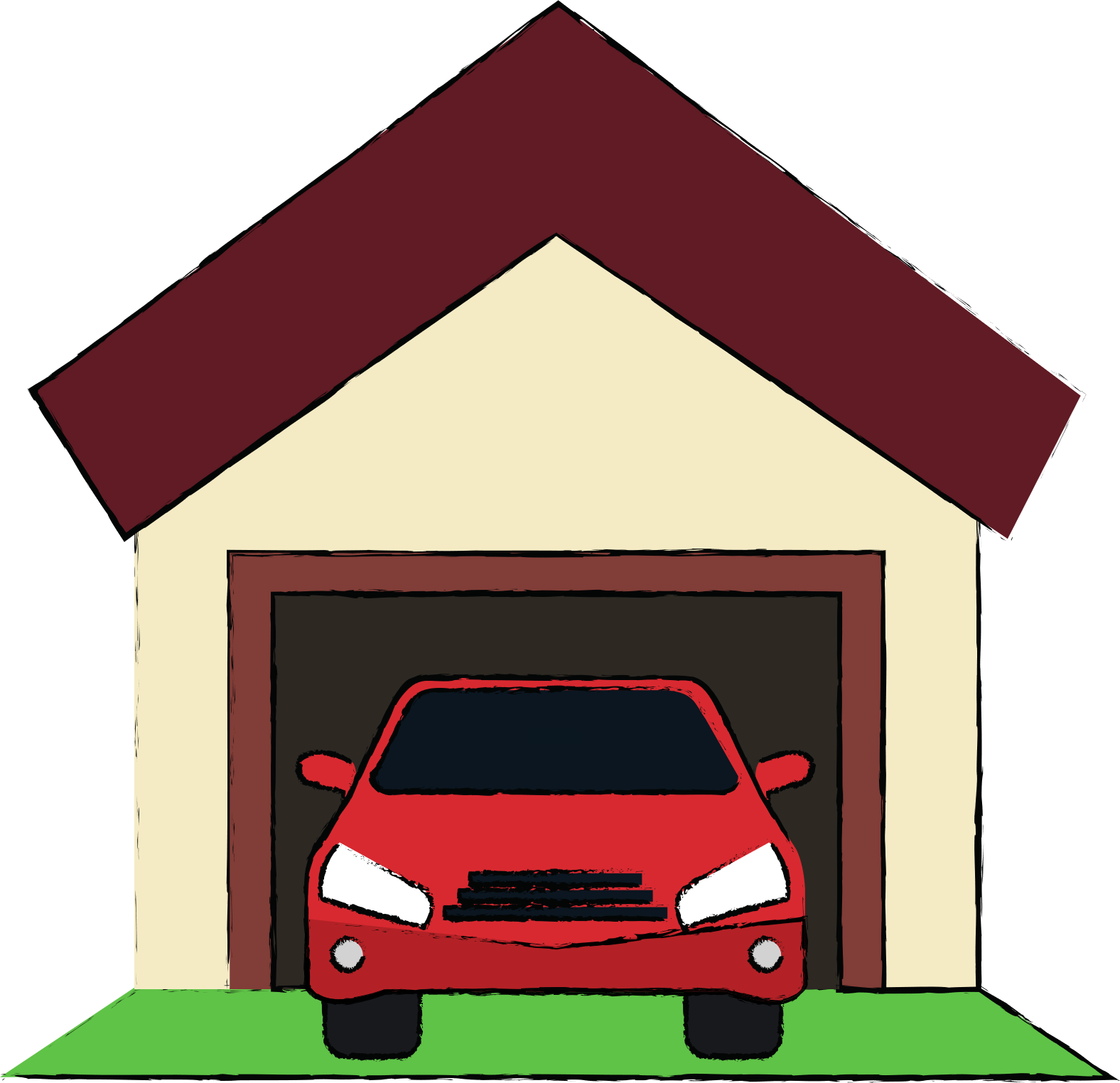 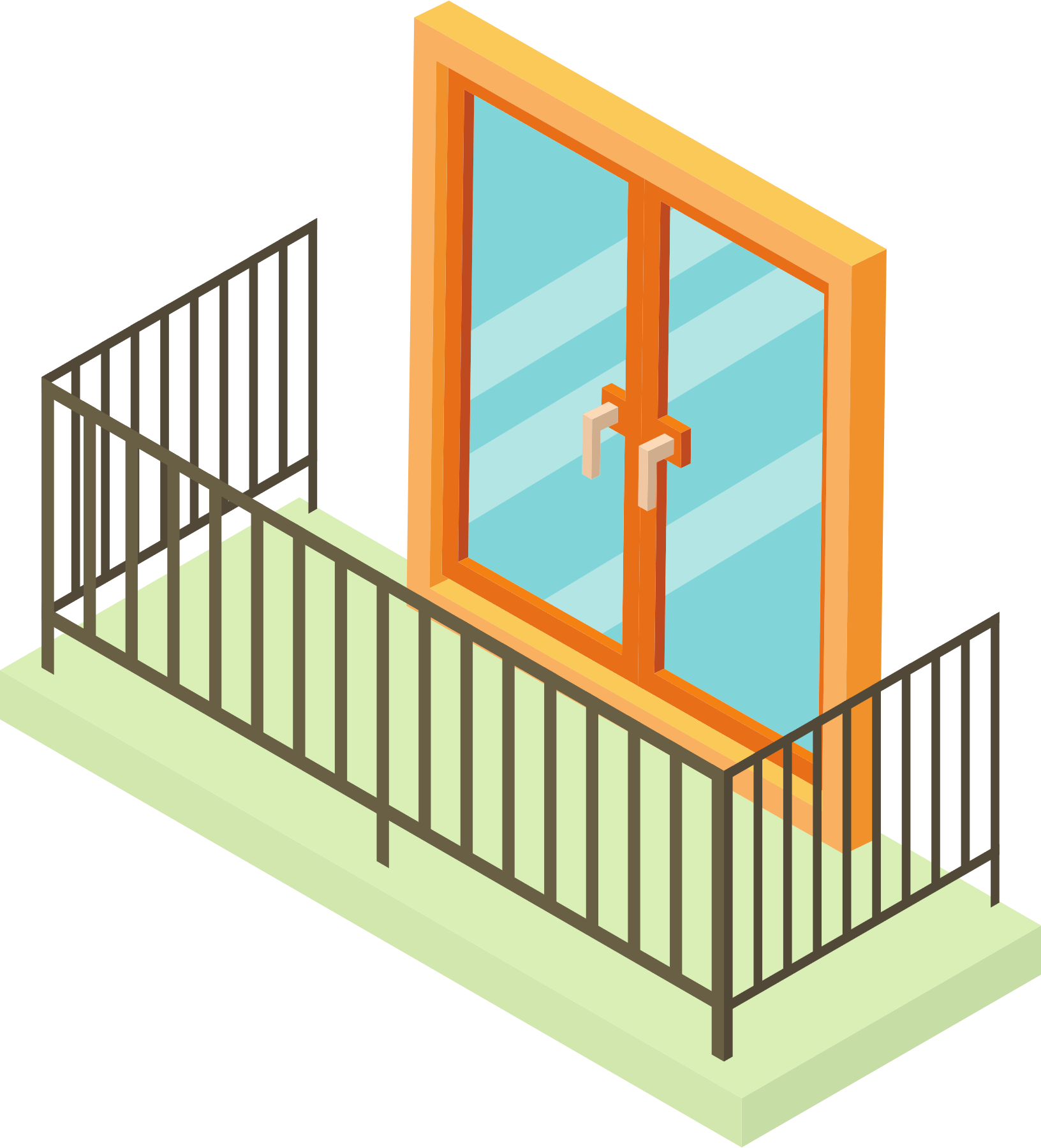 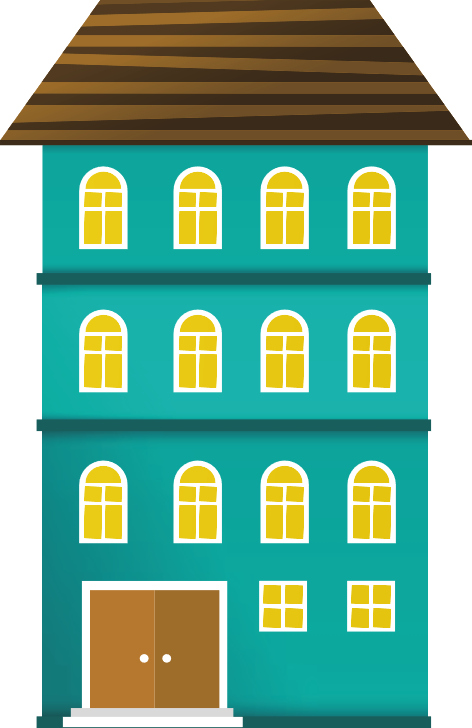 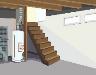 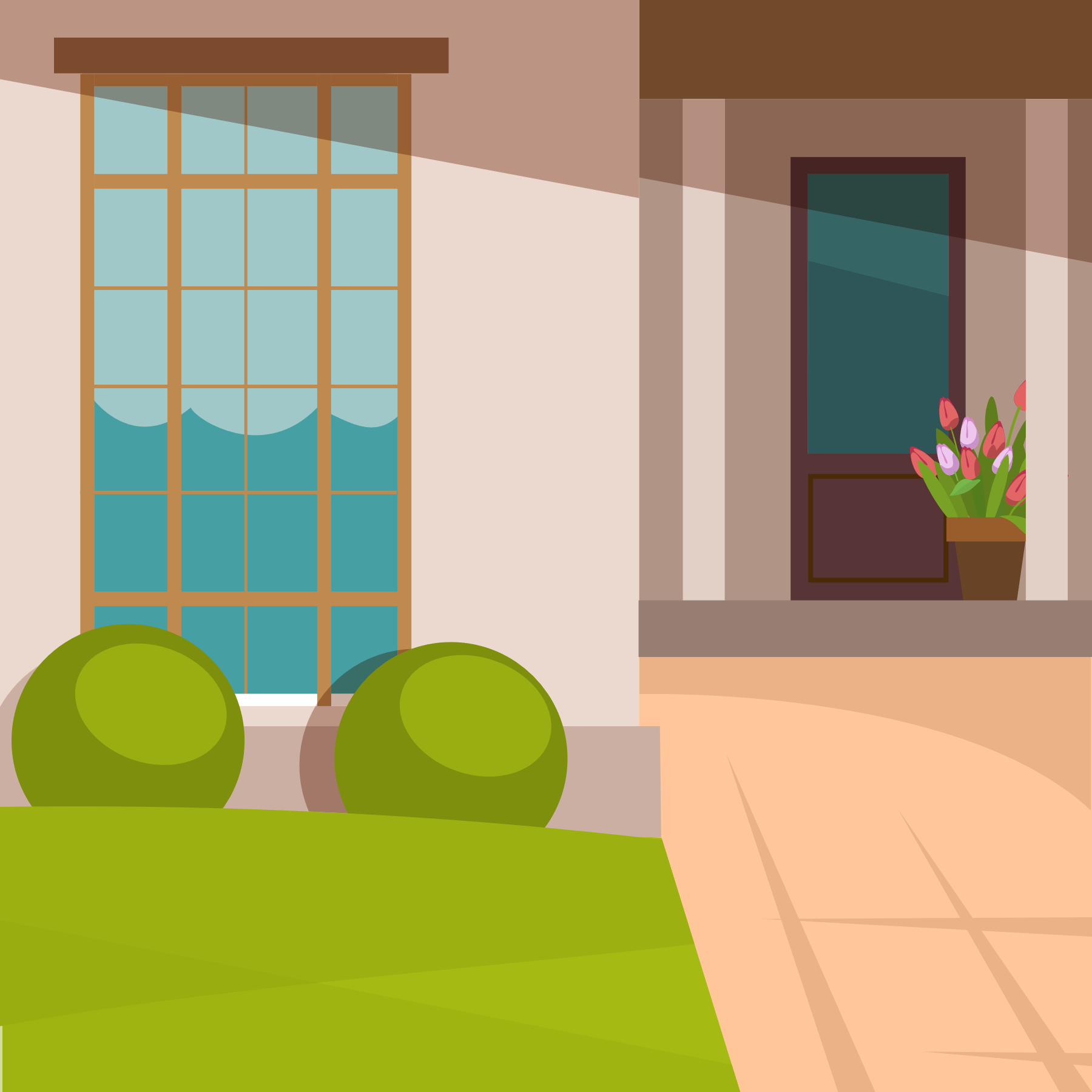 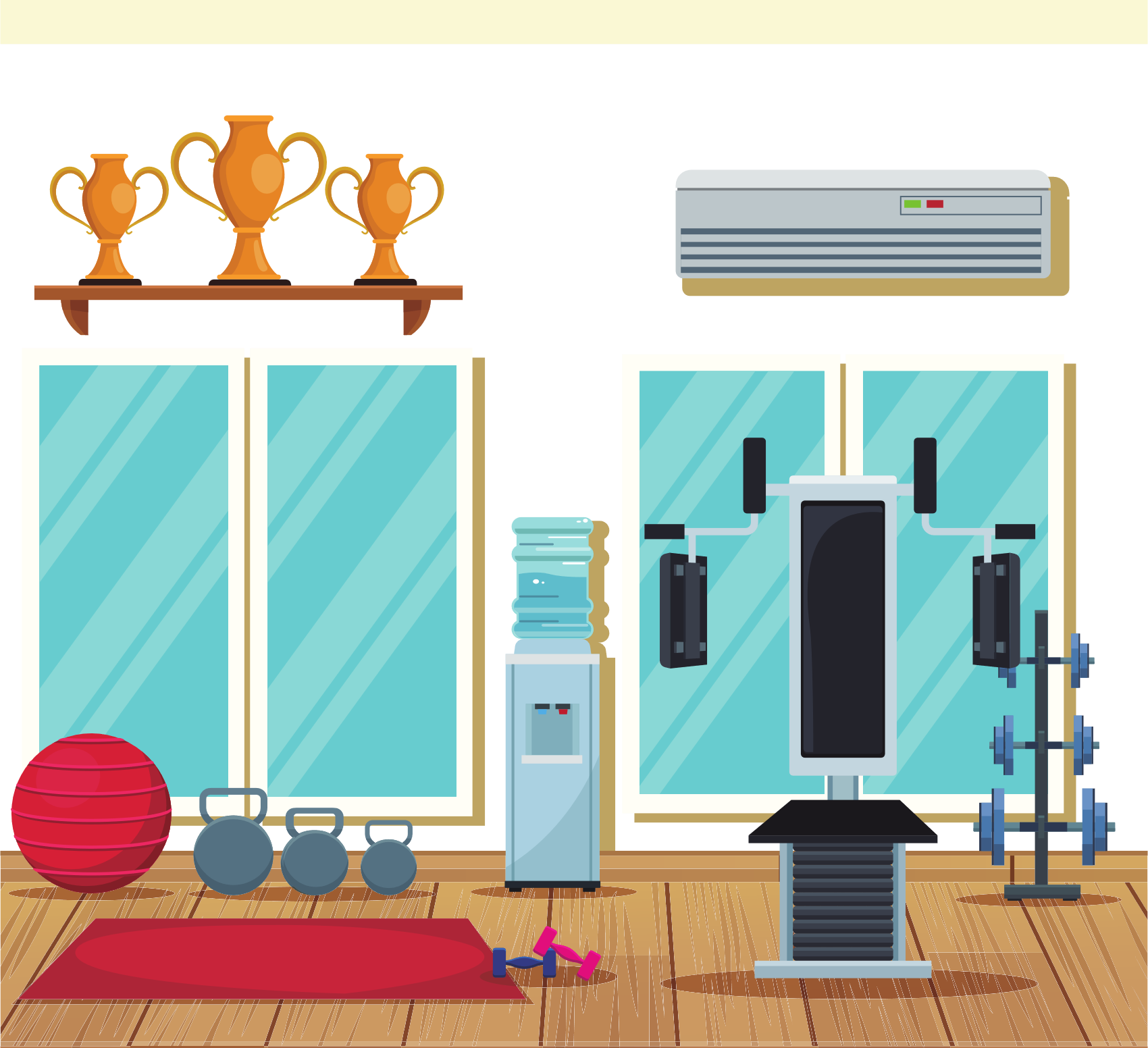 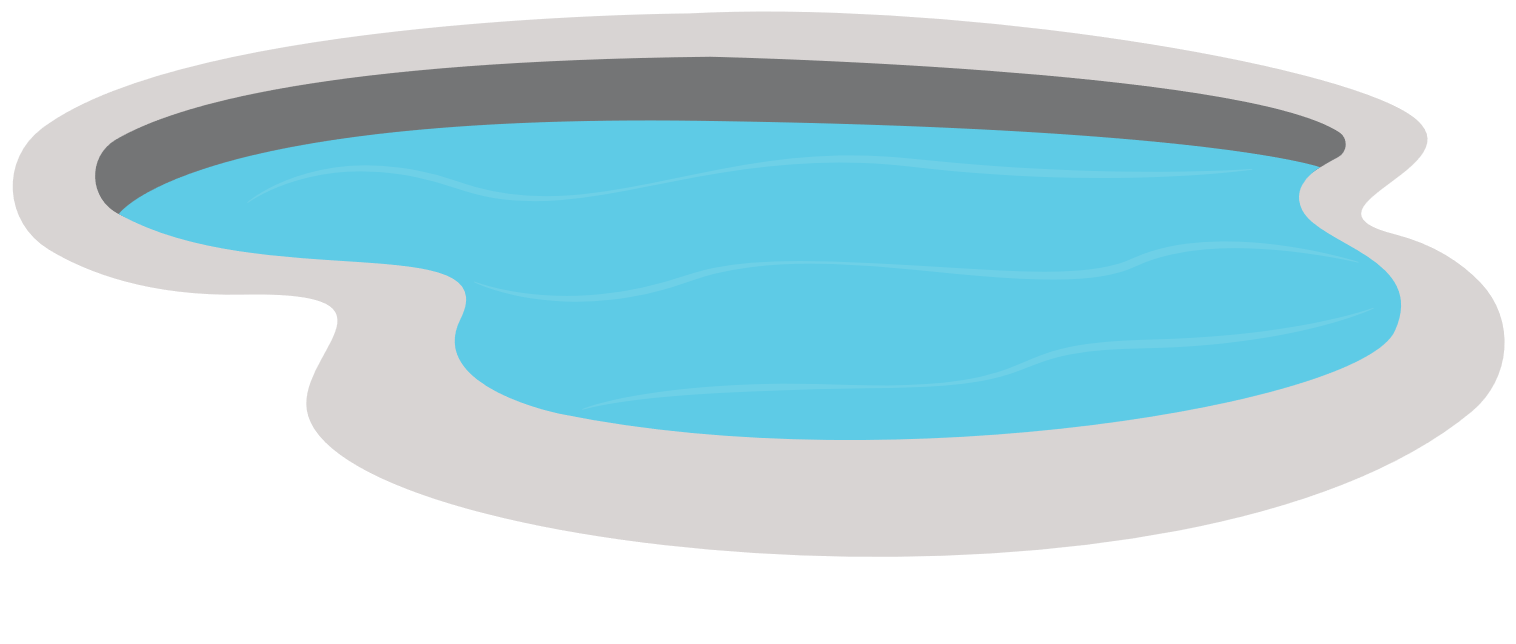 7
2
6
5
1
3
4
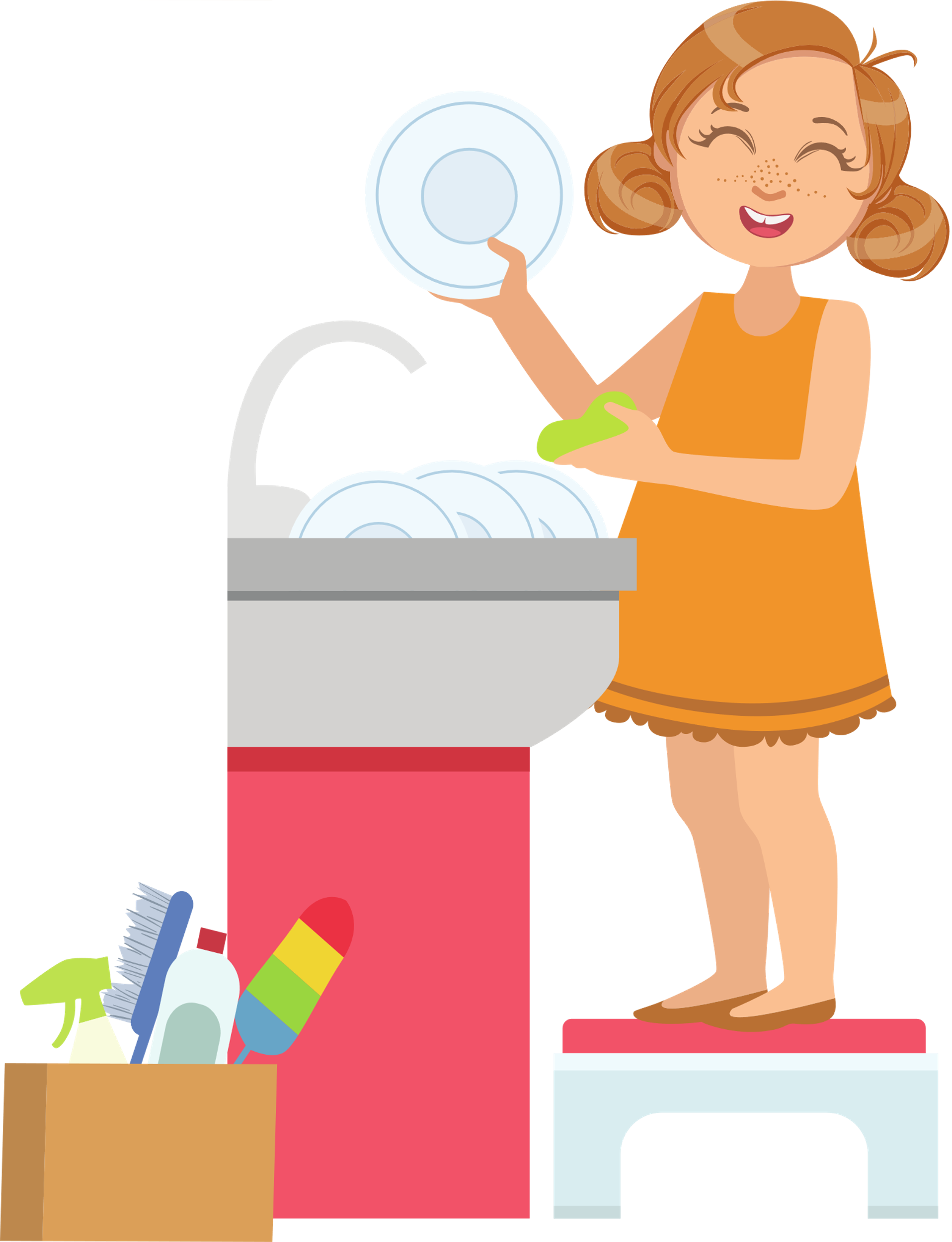 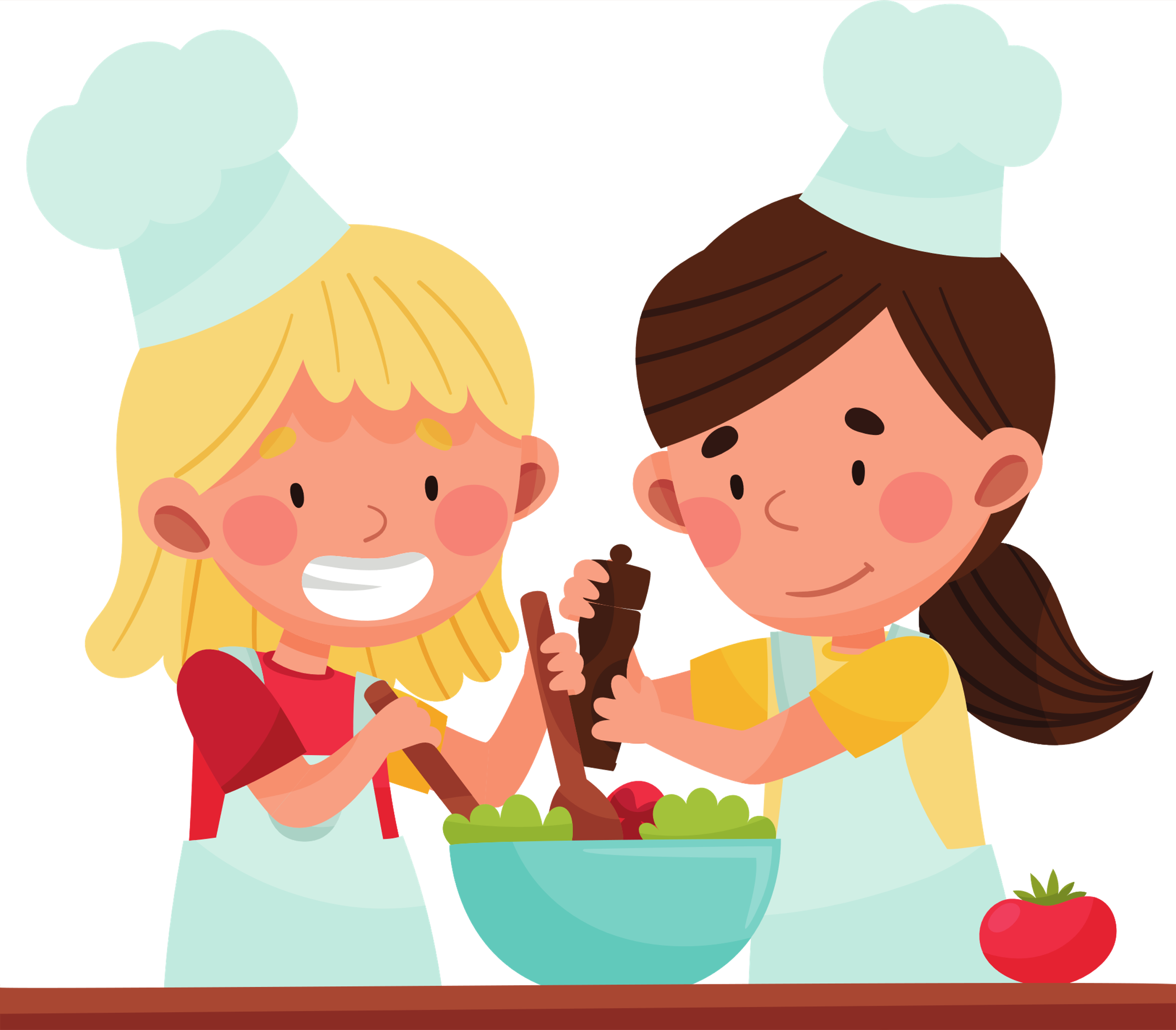 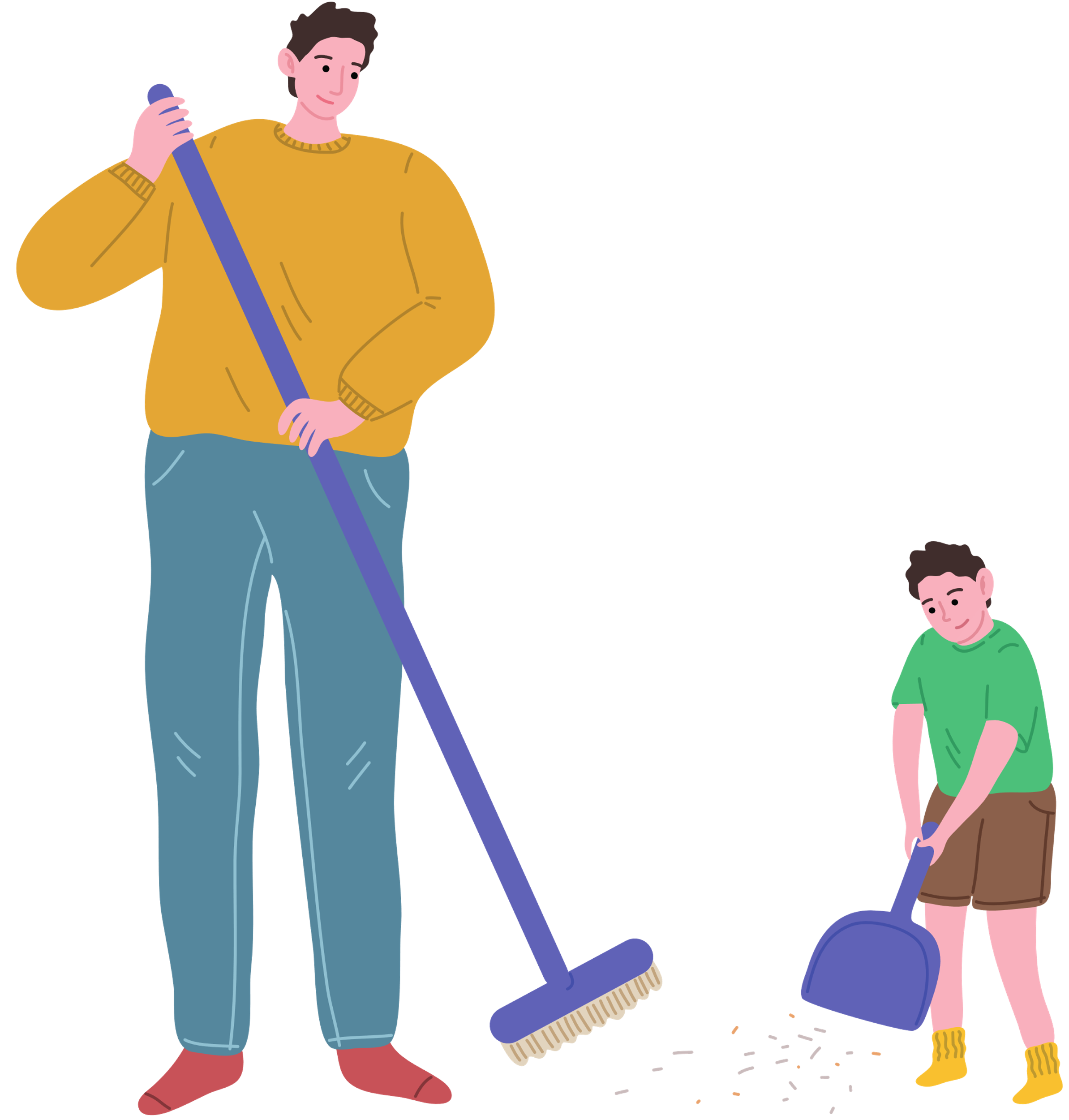 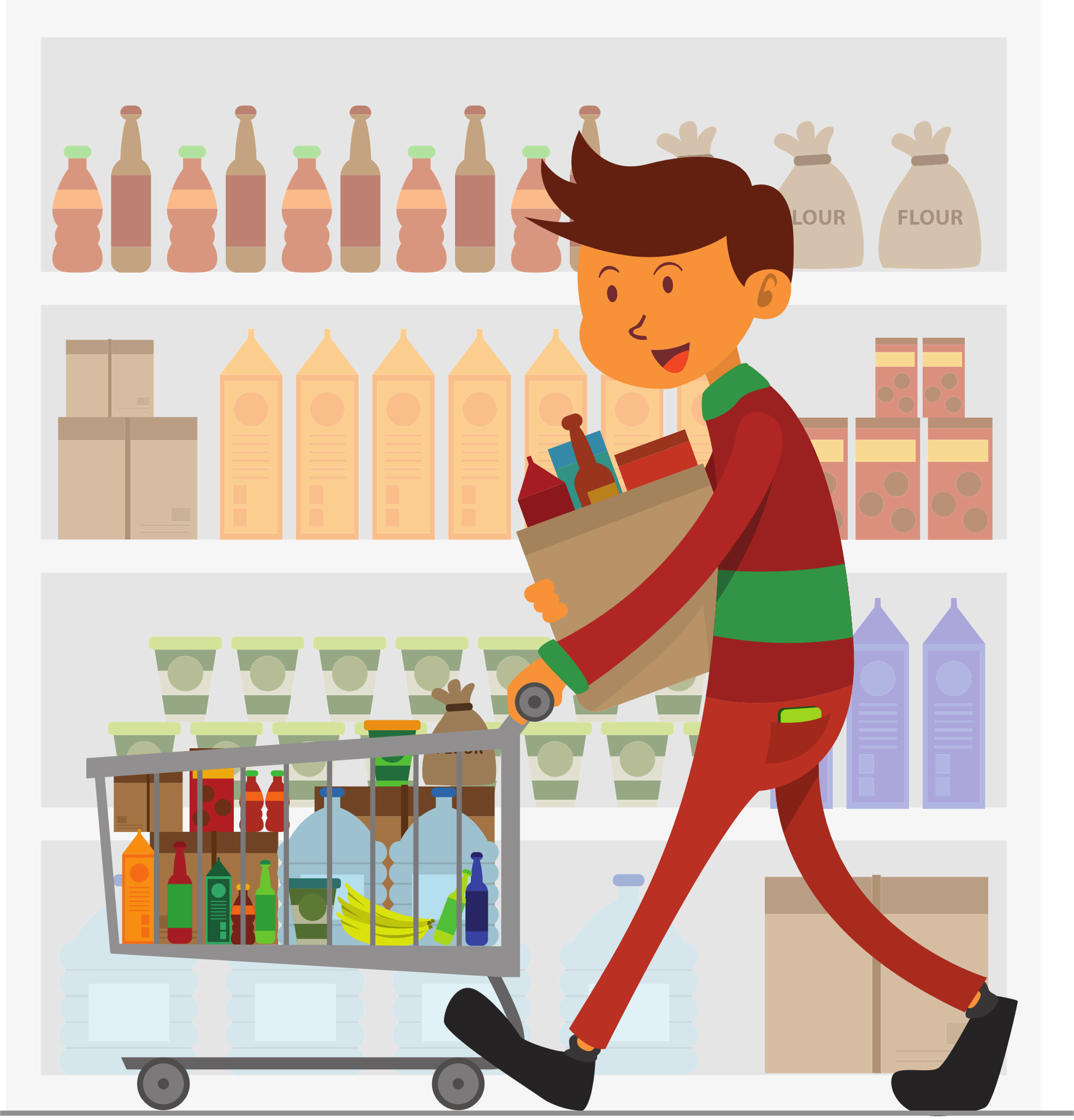 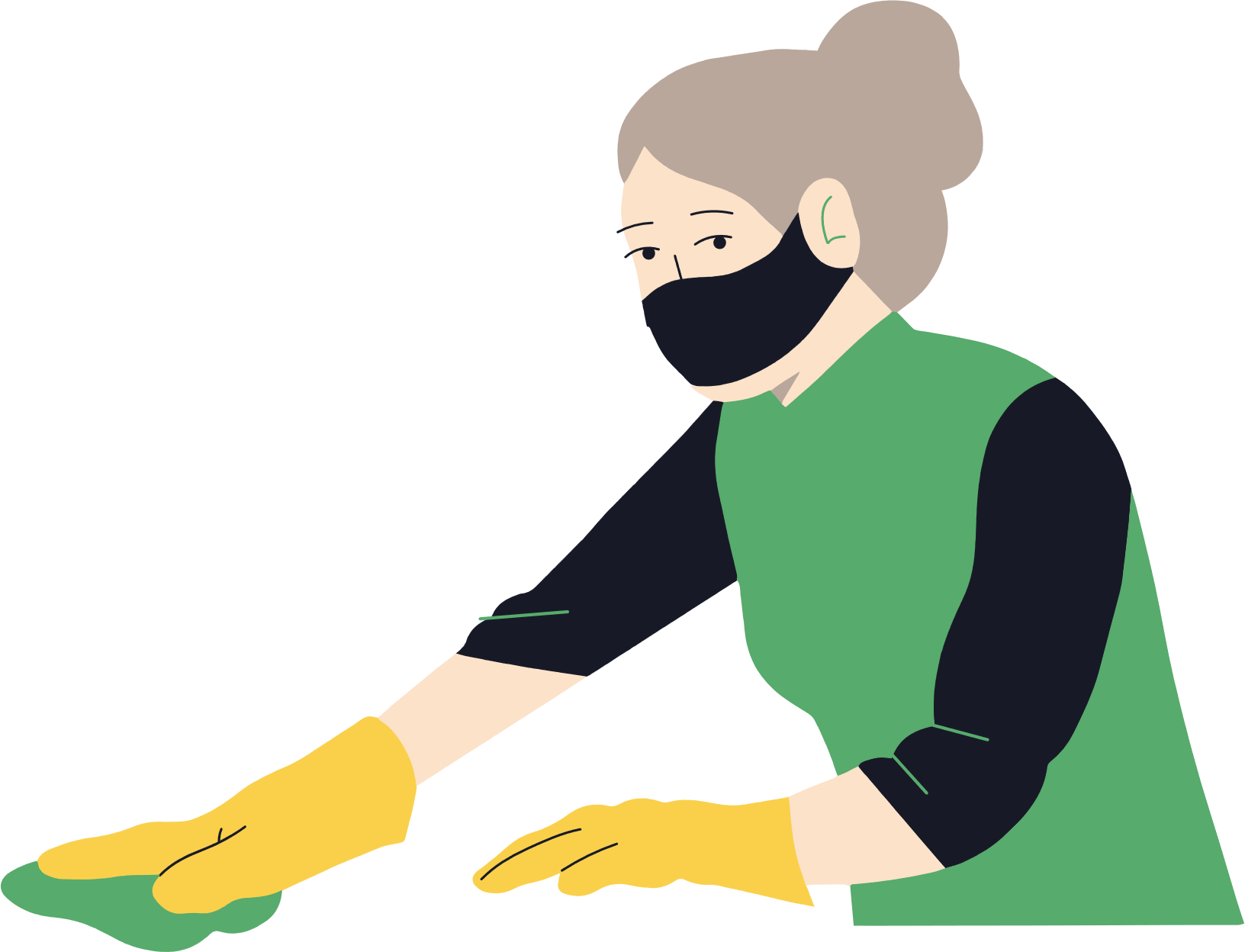 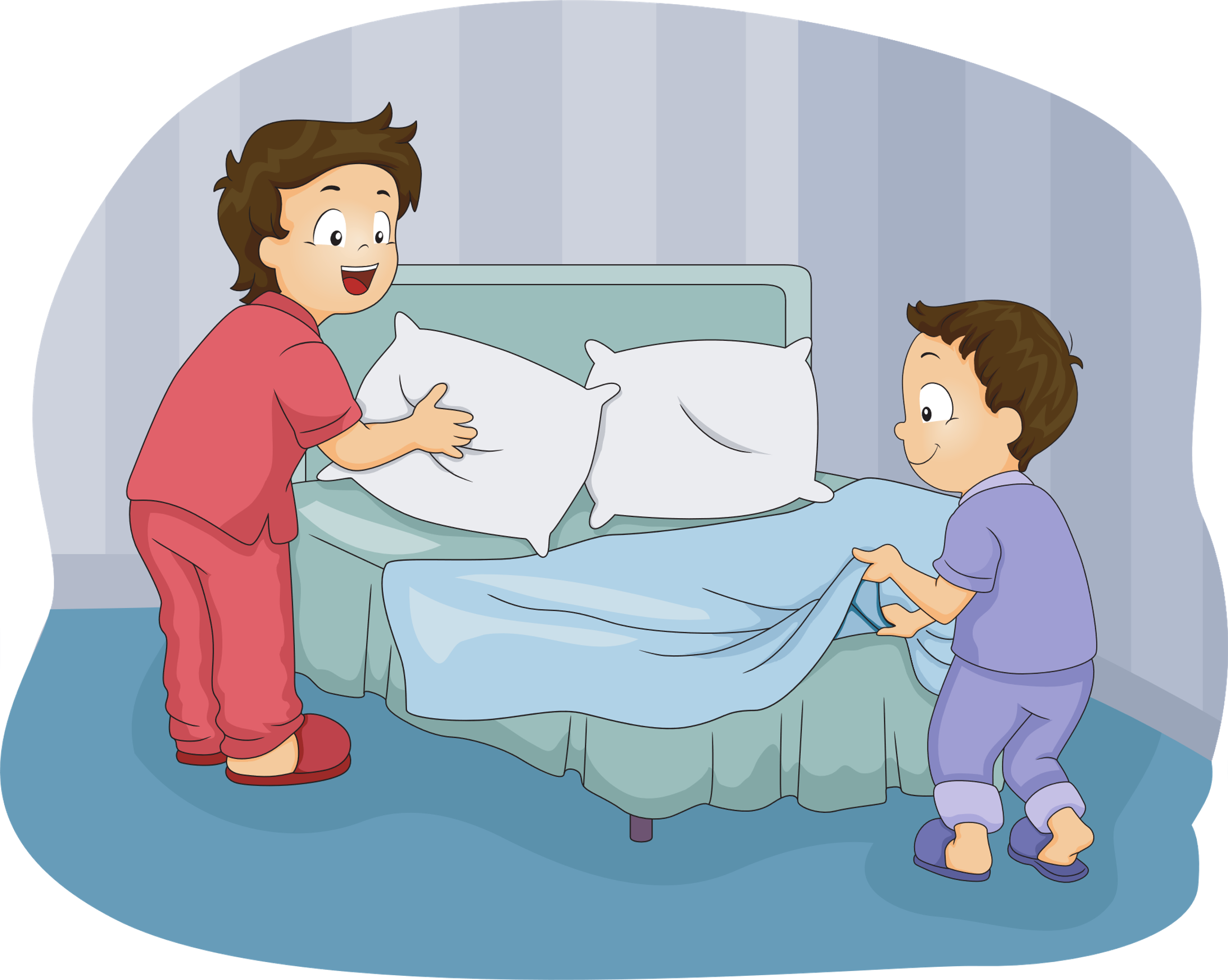 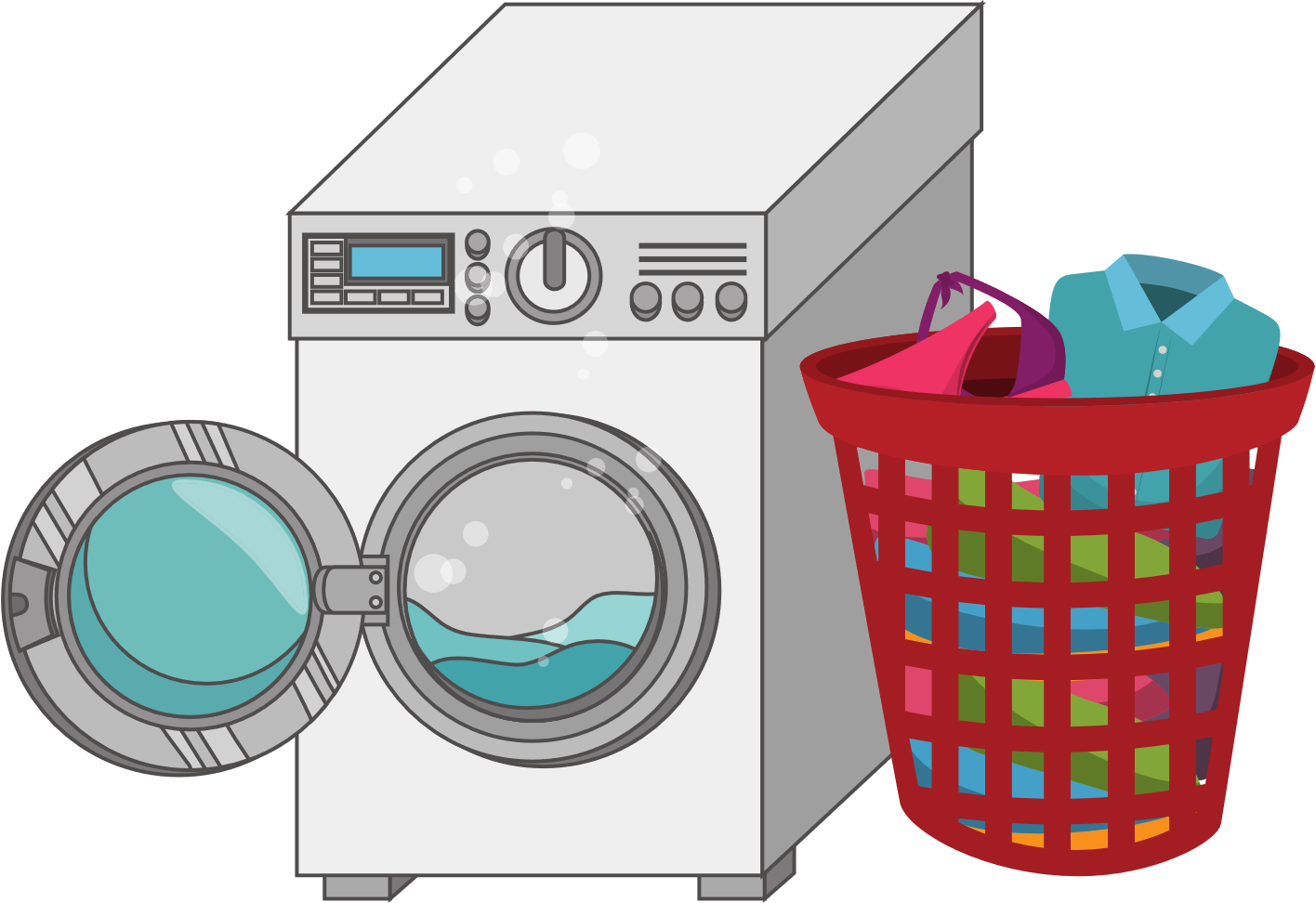 8
14
10
9
12
11
13
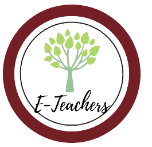 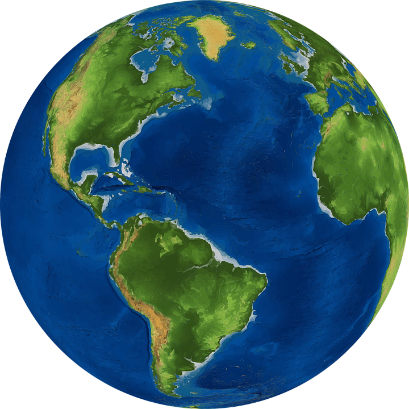 NEW WORDS
GEOGRAPHY
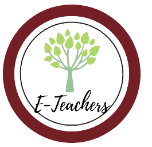 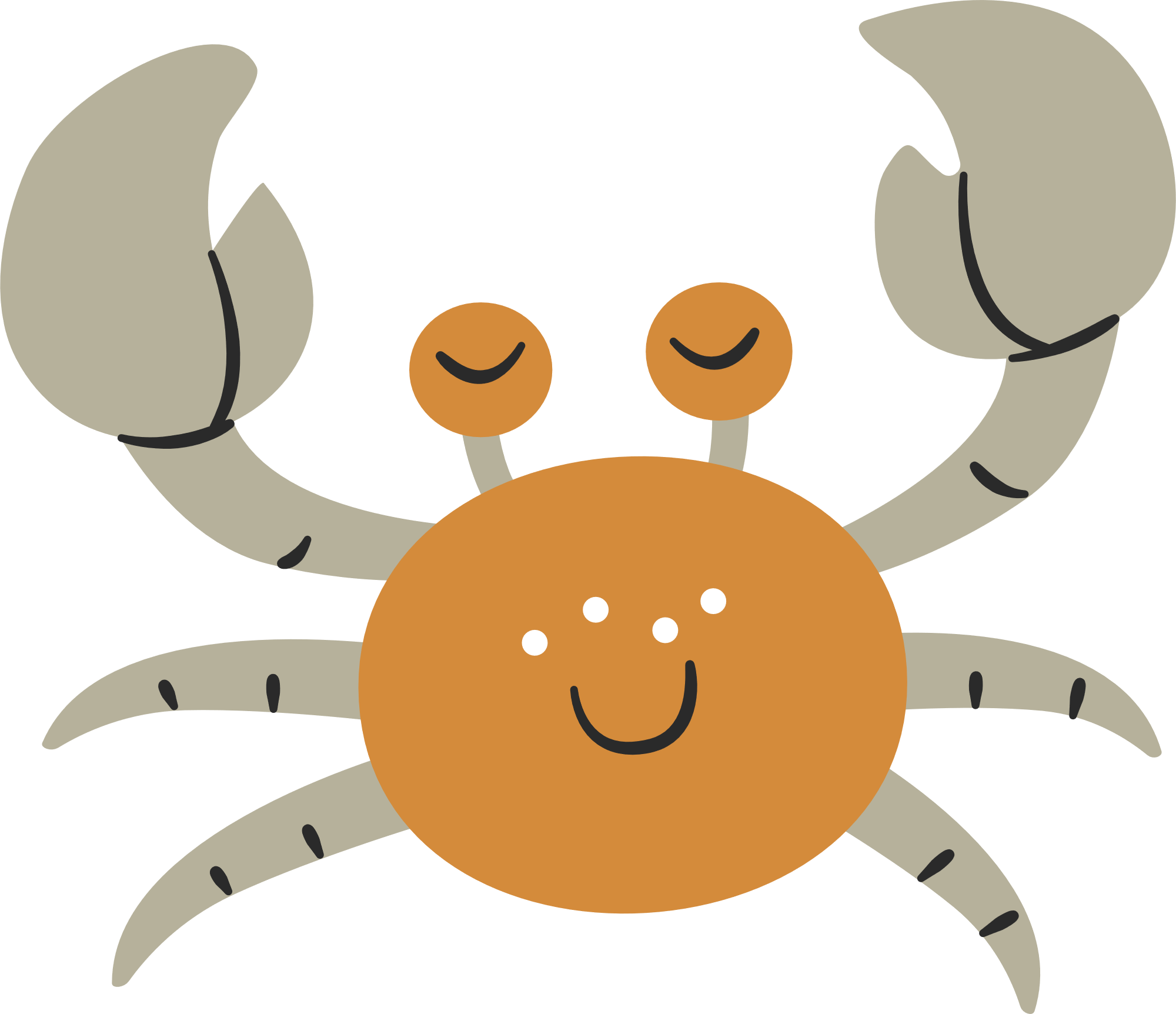 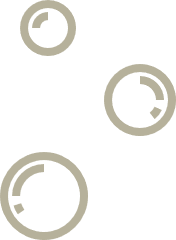 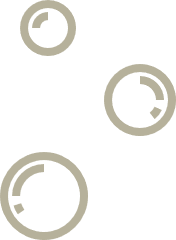 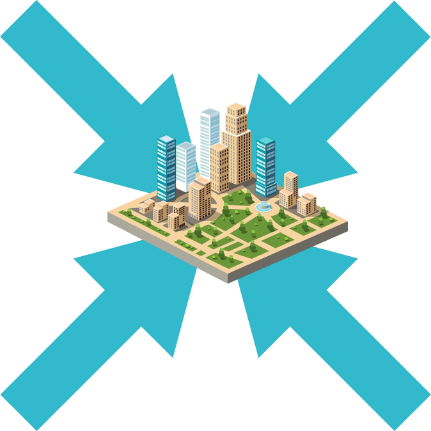 center (n)
/ˈsɛntə/
trung tâm
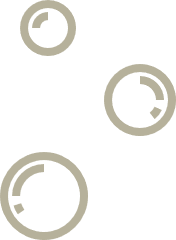 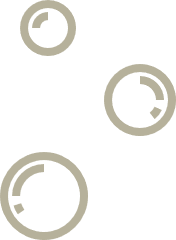 John lives in an apartment in the center of the city.
John sống trong 1 căn hộ ở trung tâm của thành phố.
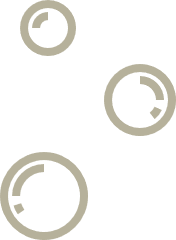 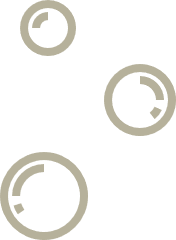 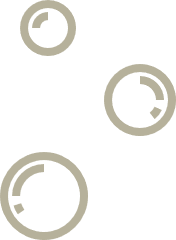 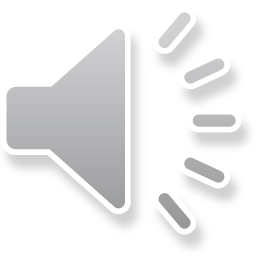 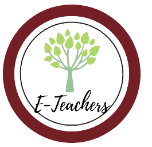 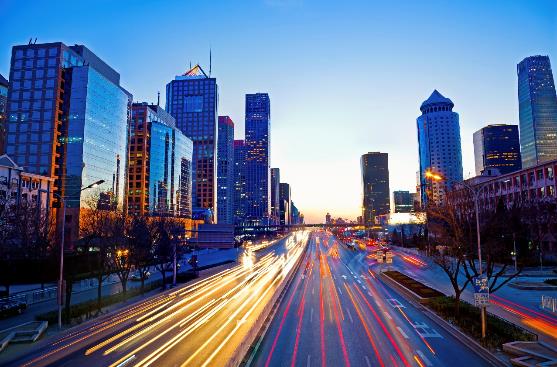 city (n)
/ˈsɪti/
thành phố
My friend lives in a big city.
Bạn của tớ sống ở một thành phố lớn.
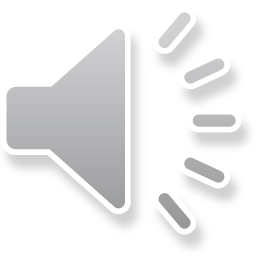 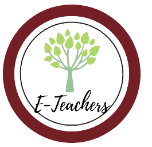 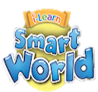 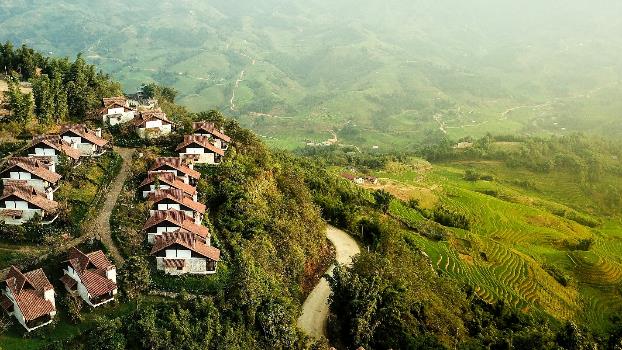 village (n)
/ˈvɪlɪʤ/
ngôi làng
My grandparents live in a small village in the countryside.
Ông bà tớ sống tại một ngôi làng nhỏ ở vùng nông thôn.
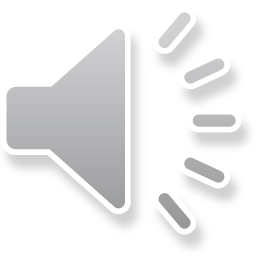 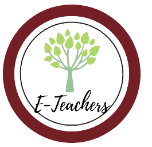 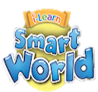 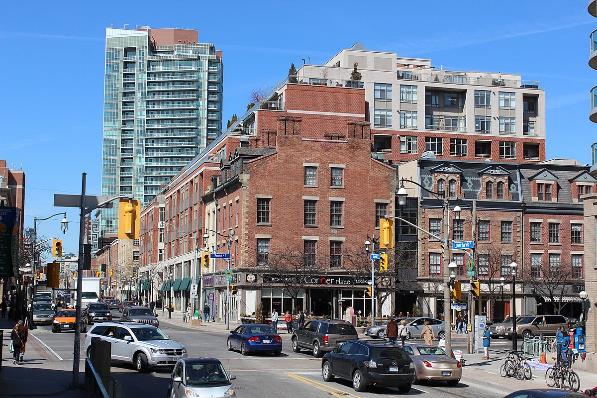 Town (n)
/taʊn/
thị trấn/ thị xã
Do you live in a town or in a city?
Bạn sống ở thị trấn hay thành phố vậy?
This Photo by Unknown Author is licensed under CC BY-SA
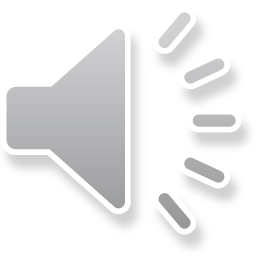 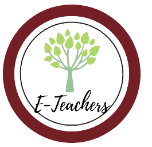 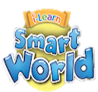 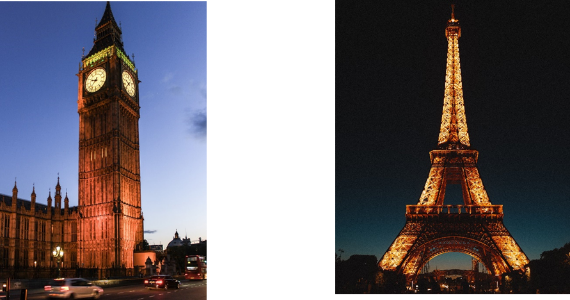 famous for (adj)
/ˈfeɪməs fɔː/
nổi tiếng về ….
Ho Chi Minh city is famous for Ben Thanh Market.
Thành phố Hồ Chí Minh nổi tiếng với chợ Bến Thành.
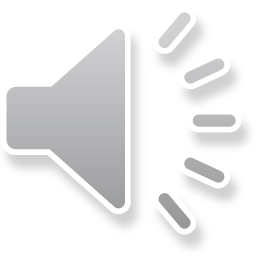 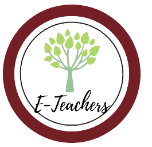 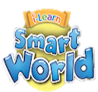 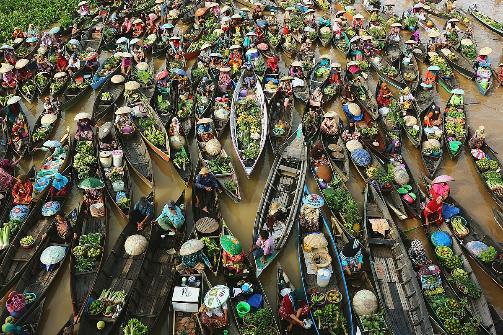 floating market (n)
/ˈfləʊtɪŋ ˈmɑːkɪt/
chợ nổi
Can Tho is famous for floating markets.
Cần Thơ nổi tiếng với các khu chợ nổi.
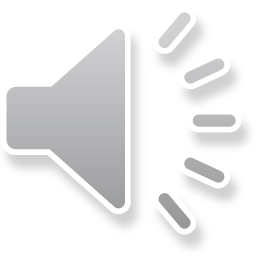 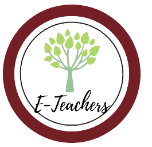 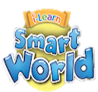 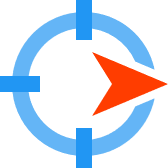 East (n)
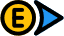 /iːst/
Phía Đông
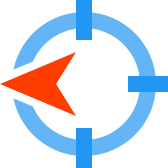 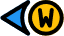 West (n)
/wɛst/
Phía Tây
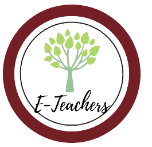 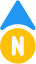 North(n)
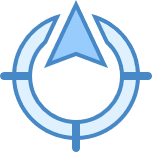 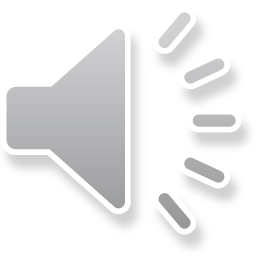 /nɔːθ/
Phía Bắc
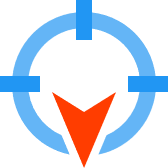 South  (n)
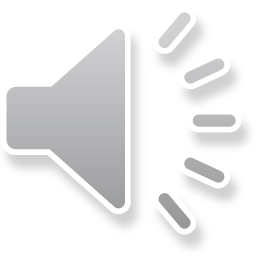 /saʊθ/
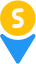 Phía Nam
(n)
center
trung tâm
Phía bắc
(n)
north
east
Phía đông
(n)
Phía nam
south
(n)
(n)
Phía tây
west
(n)
làng
village
town
thị trấn
(n)
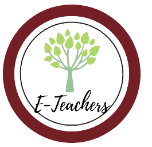 south   north   west   east    center
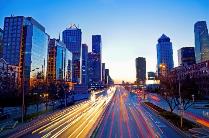 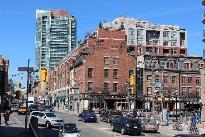 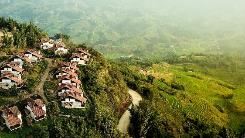 center
north
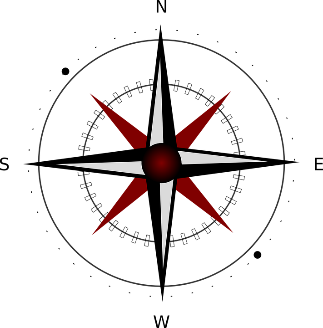 town
village
3.
2.
city
1.
east
west
Now, read the description and write the underline words under each picture. Listen and repeat.
A city has many buildings, schools and hospitals. 
A village is in the countryside and usually has a few houses.
A town has houses, schools, parks and stores.
south
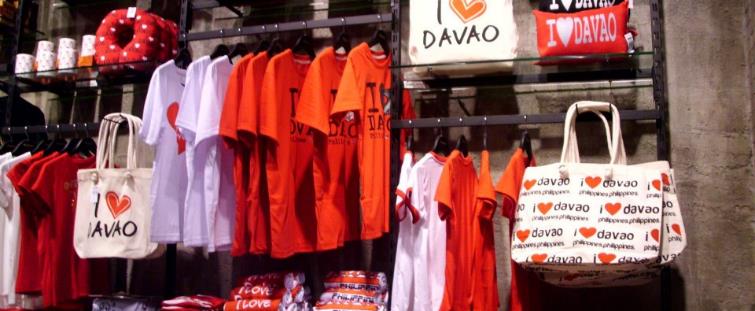 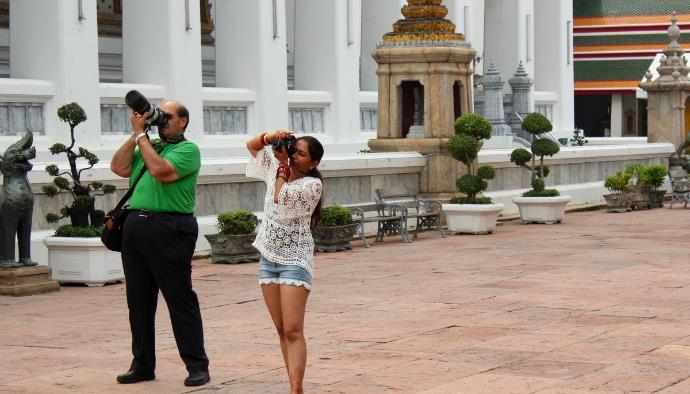 souvenir
tourists
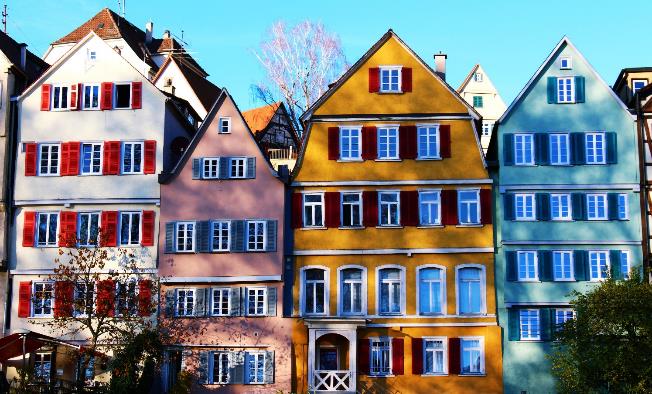 Painted houses
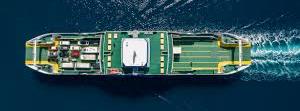 ferry
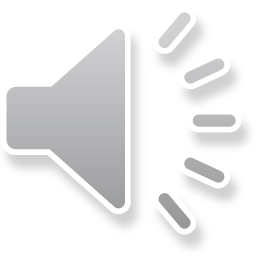 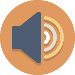 LISTENING
Listen to a boy talking about his hometown. Does he like living there?
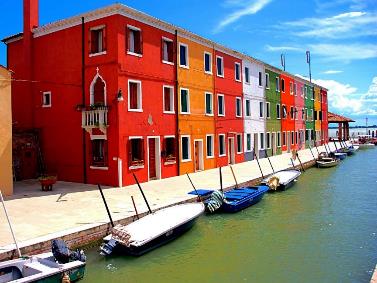 Listen and circle 
Luca lives in a village on Brurano Island.         T      F
His hometown is in the north of Italy.               T     F
It’s a big village                                                     T     F
There are many painted houses.                                    T      F
This Photo by Unknown Author is licensed under CC BY-NC-ND
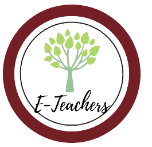 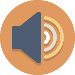 Listen again and fill in the blanks
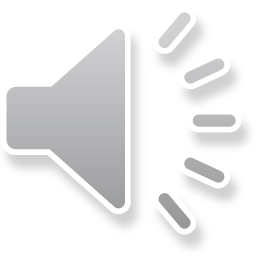 Hi, everyone. My name is Luca. I live in a (1)__________village.on Burano Island. It's in the (2)__________ of Italy, about ninekilometers from Venice. You have to take a ferry to gethere. It isn't a big village, fewer than three thousandpeople live here. Burano is (3)____________for its brightlypainted houses. My house is bright yellow. A lot oftourists come here to take photos and buy souvenirs.Here we have warm (4)____________ and very cold (5)____________I love my village. It's the best place in the world.
small
north
famous
winters
summers
WRAP UP
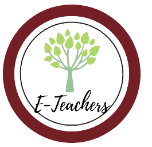 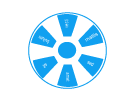 Click here
https://wordwall.net/resource/20542568
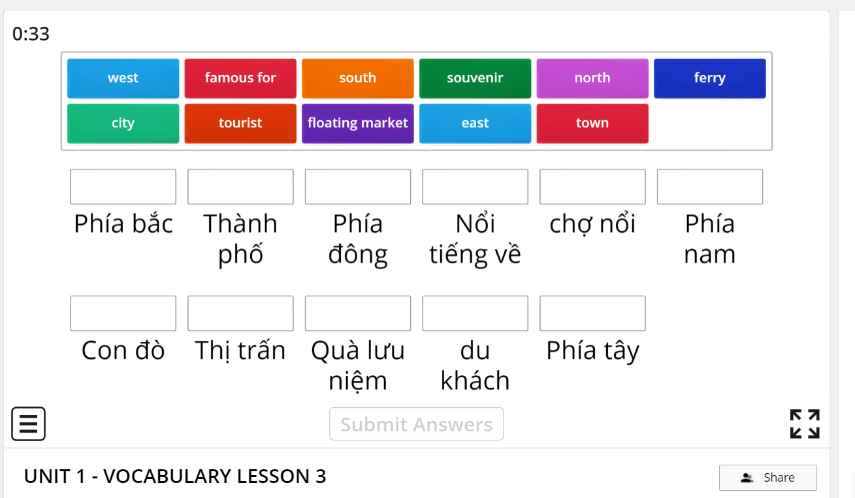 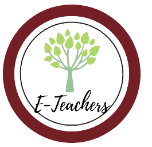 HOMEWORK
Learn vocabulary 
Do workbook exercise page (……………….)